Медиапространство. Нейросети.К 300-летию А.С.Пушкина
Выполнила ученица 8 класса филиала МОУ СОШ с. Репное в п. Октябрьский Афанасьева Ульяна
Медиапространство и нейросети в образовании.
Медиапростра́нство — пространство, создаваемое электронными средствами коммуникации. Это электронное окружение, в котором отдельные люди или их группы и другие сообщества могут действовать вместе в одно и то же время. В этом пространстве они могут создавать визуальную и звуковую среду, воздействующую на реальное пространство. В нём они могут, соответственно, производить и контролировать запись и воспроизведение изображения и звука, а также доступ к ним. Они могут помочь автоматизировать процесс обучения, сэкономить время при поиске и создании материала, развить новые навыки работы с информацией.
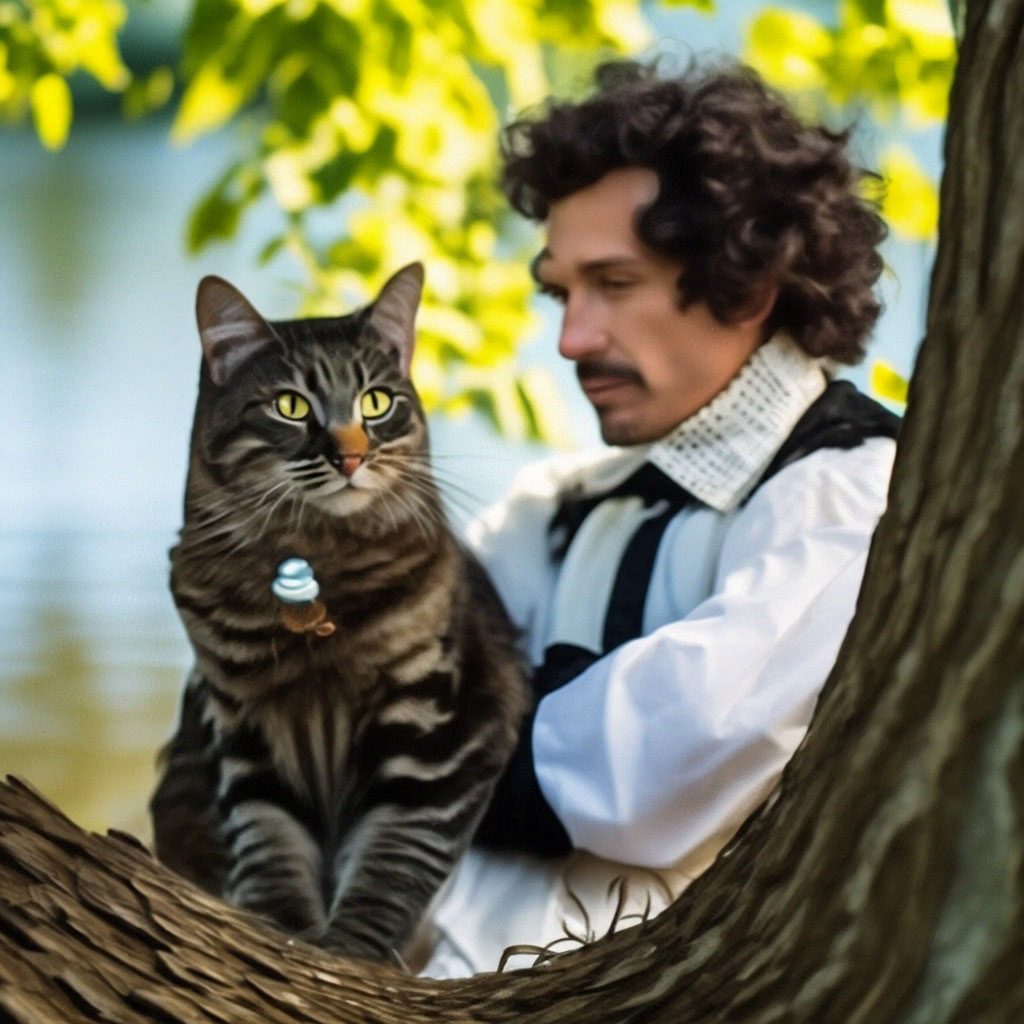 А. С. Пушкин 
в нейросети «Шедеврум»
https://shedevrum.ai/
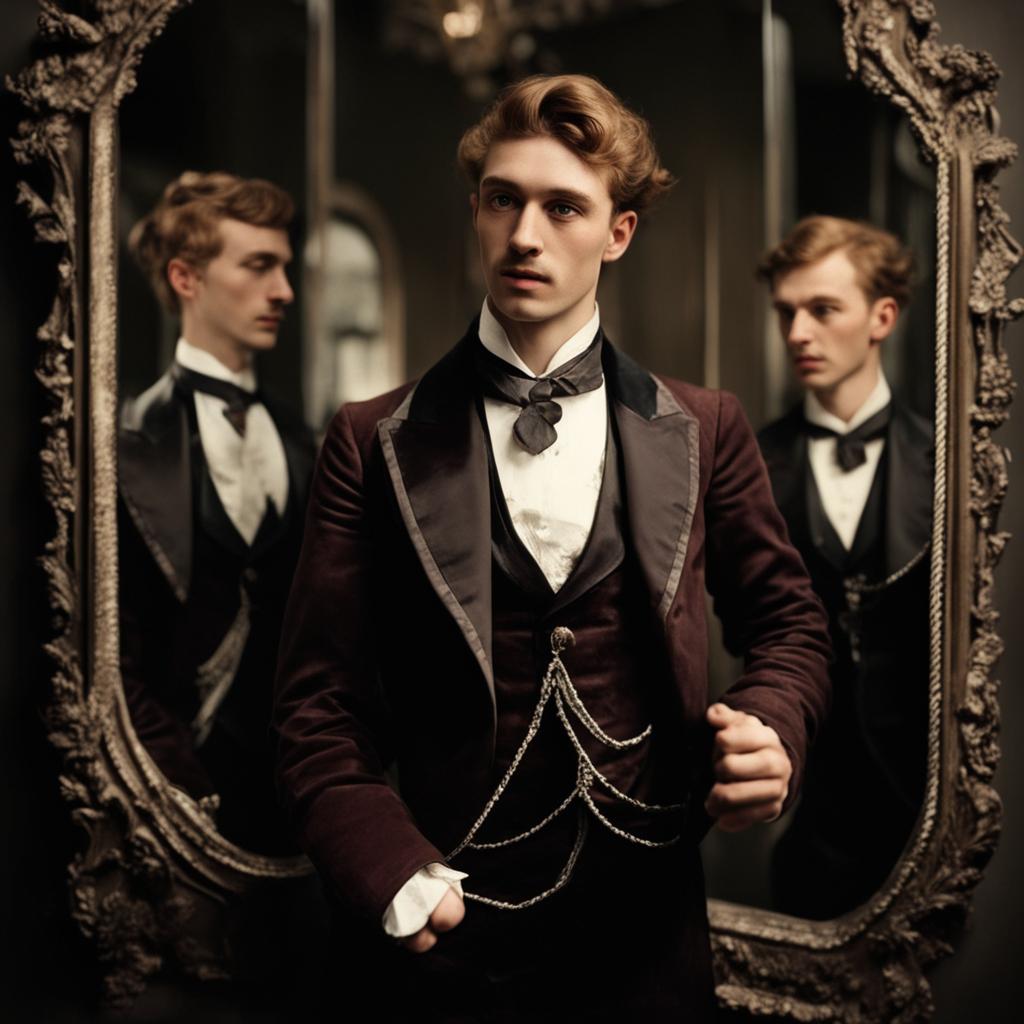 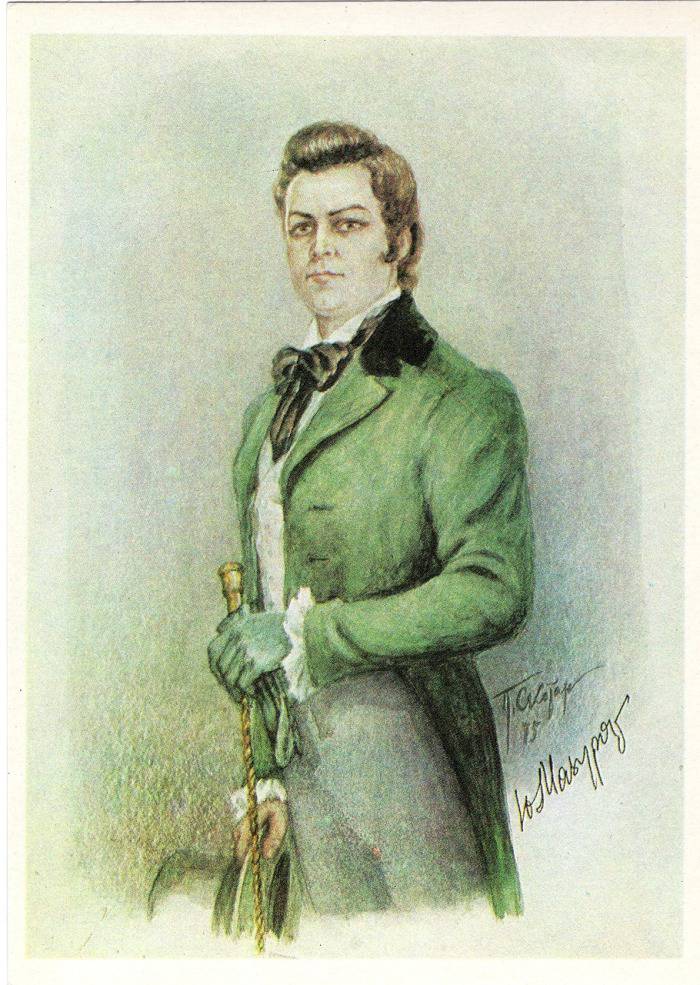 https://www.sberbank.com/promo/kandinsky
Евгений Онегин. Герой романа А.С.Пушкина «Евгений Онегин» , сгенерированный в сети «Кандинский»
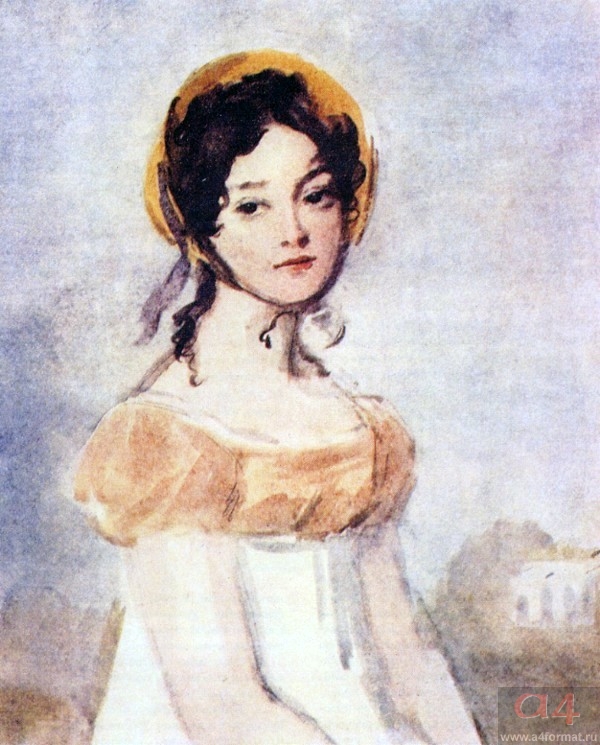 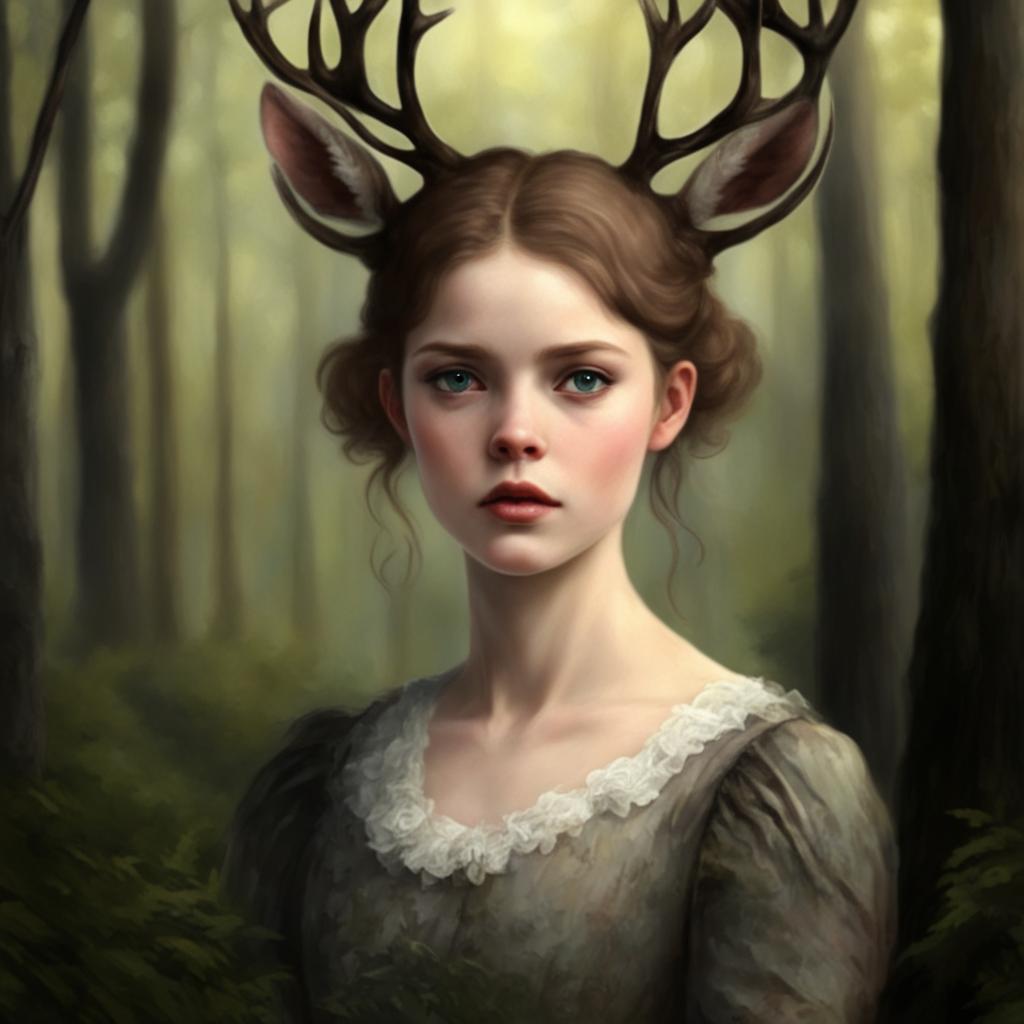 Татьяна Ларина. 
Портрет героини романа «Евгений Онегин» А.С.Пушкина
сгенерированный в сети «Кандинский»
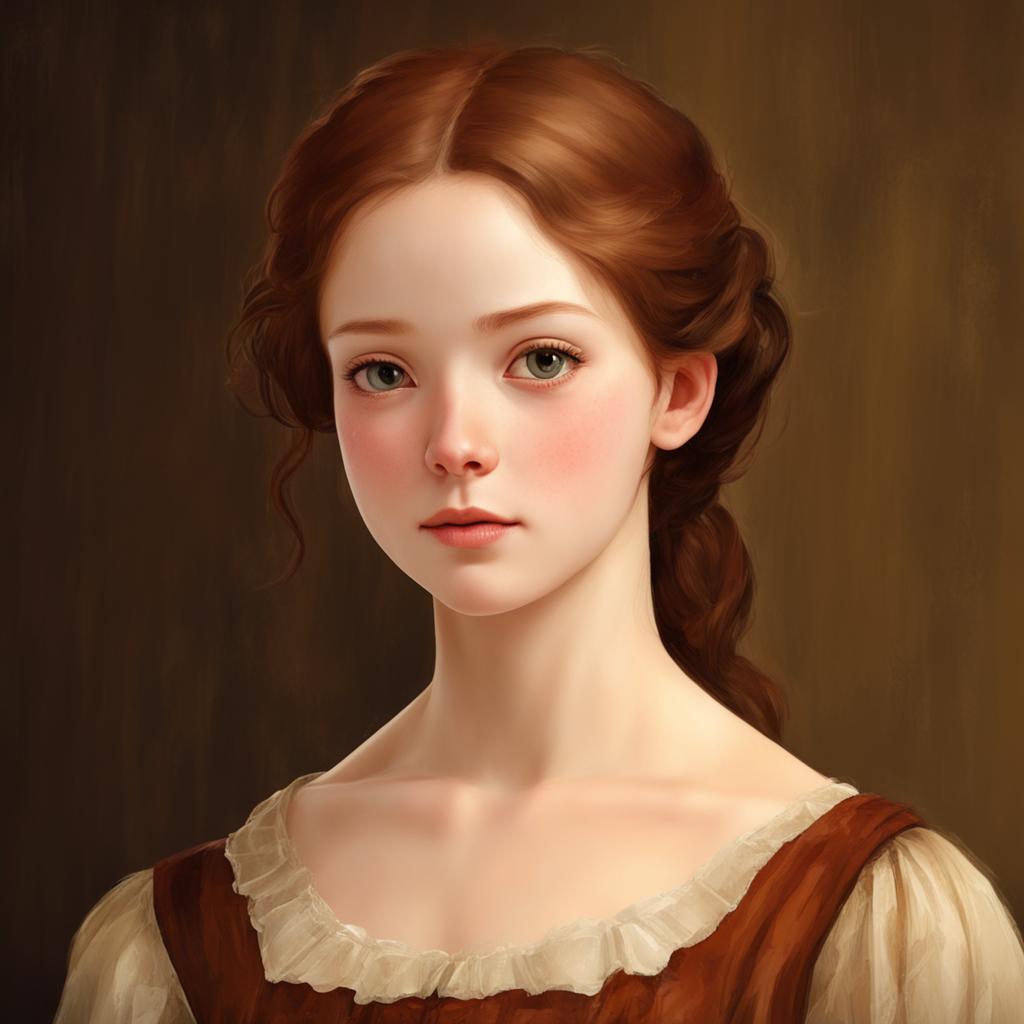 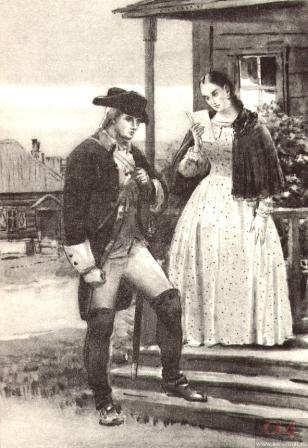 Мария Миронова. Портрет героини романа А.С.Пушкина «Капитанская дочка»,
сгенерированный в сети «Кандинский»
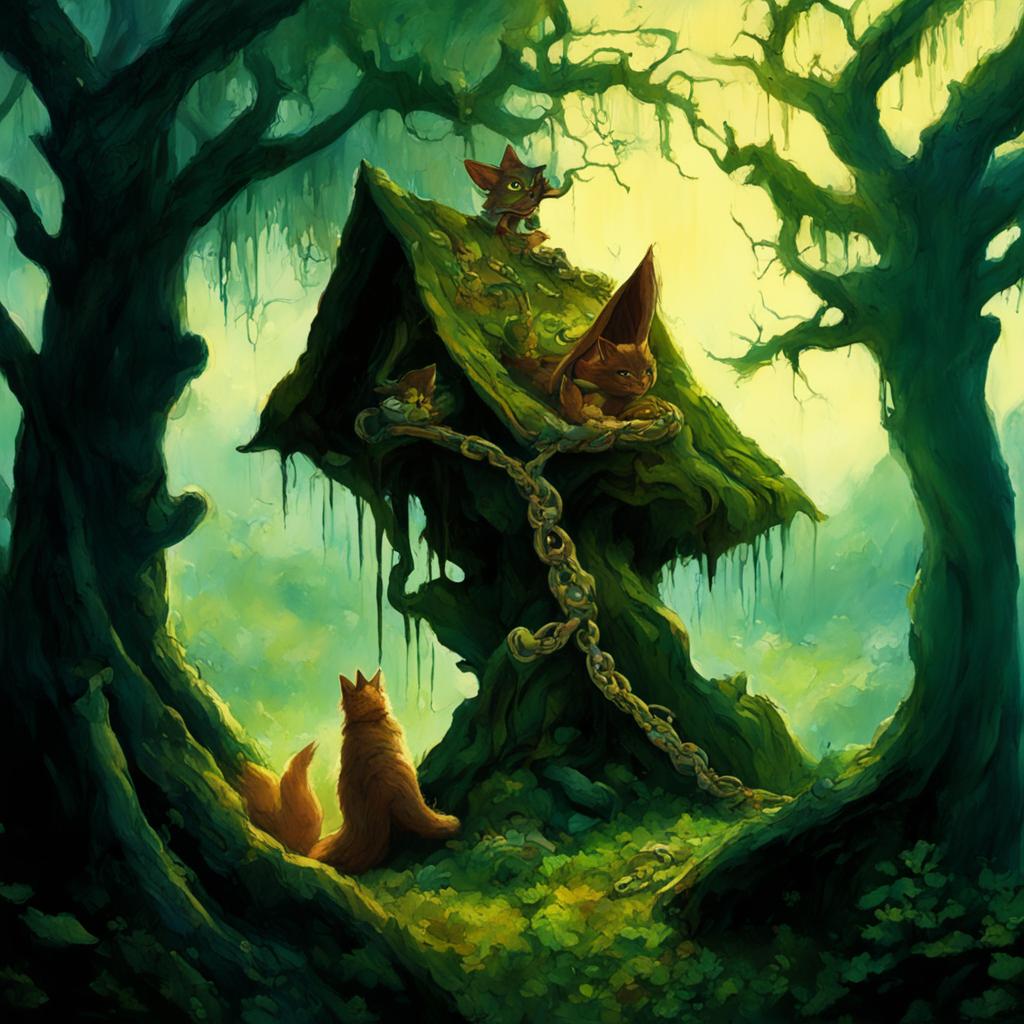 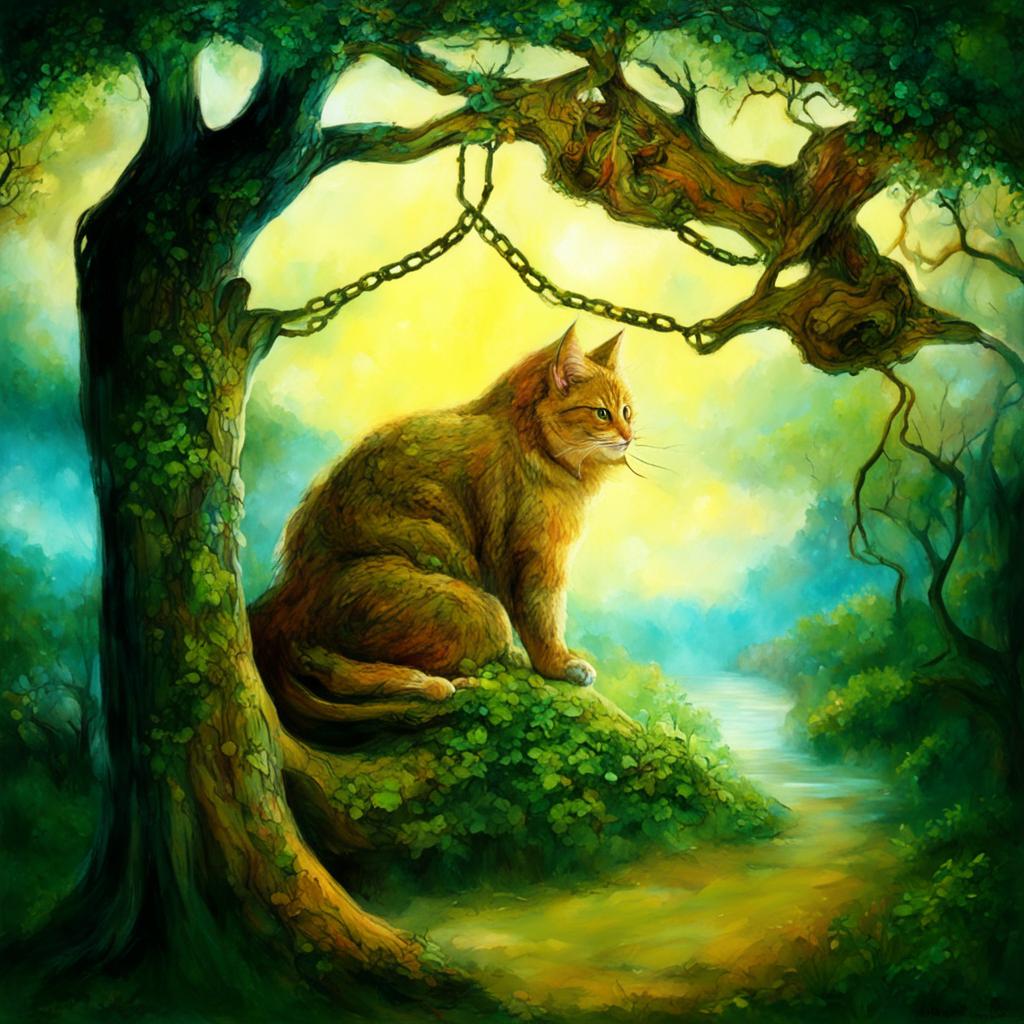 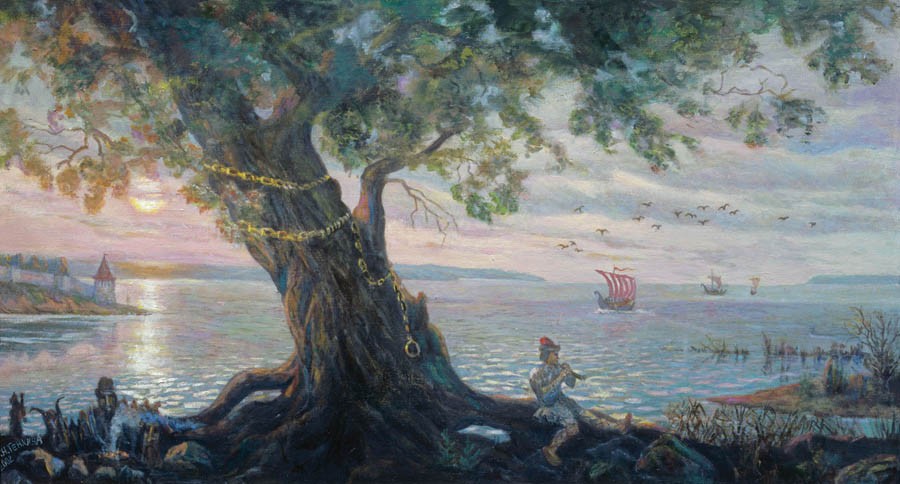 Лукоморье.
 Отрывок из поэмы А.С.Пушкина 
«Руслан и Людмила»
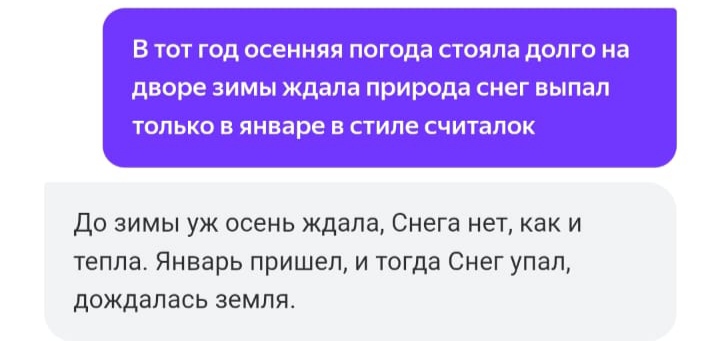 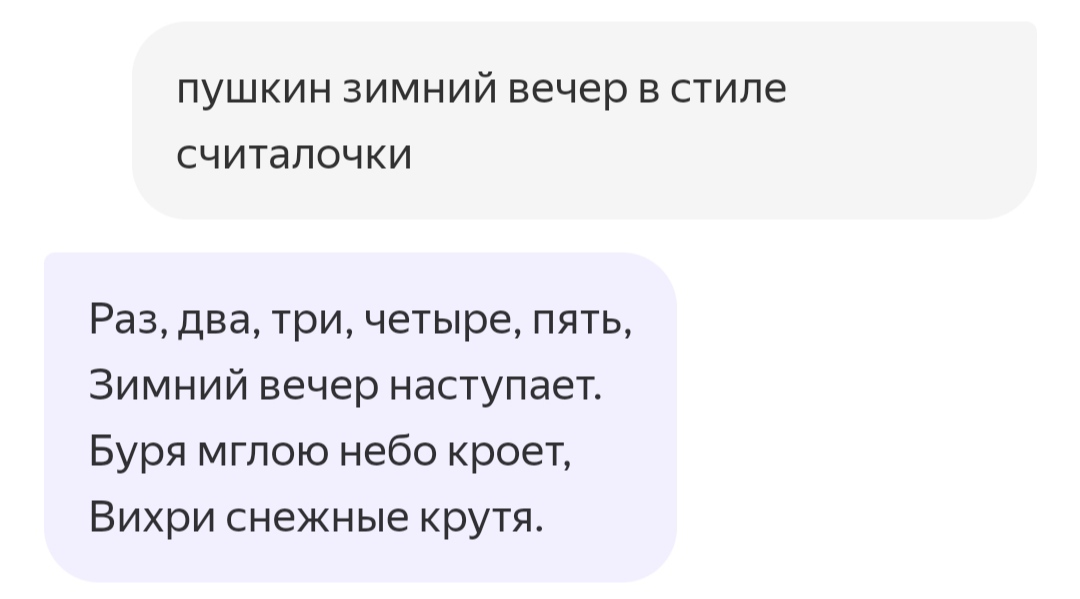 https://ya.ru/alisa_davay_pridumaem
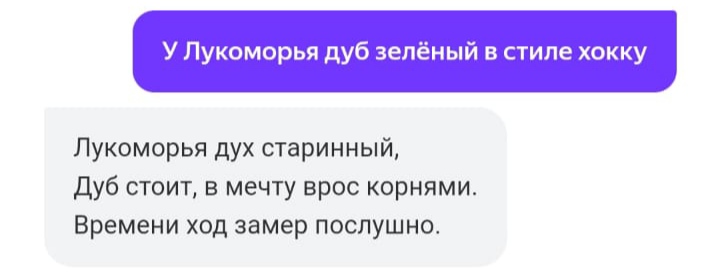 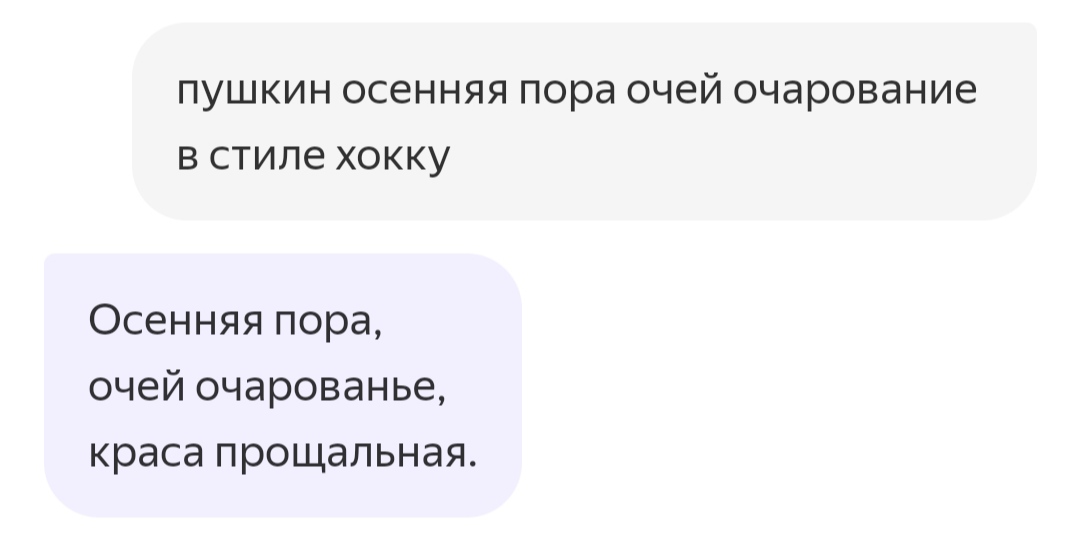 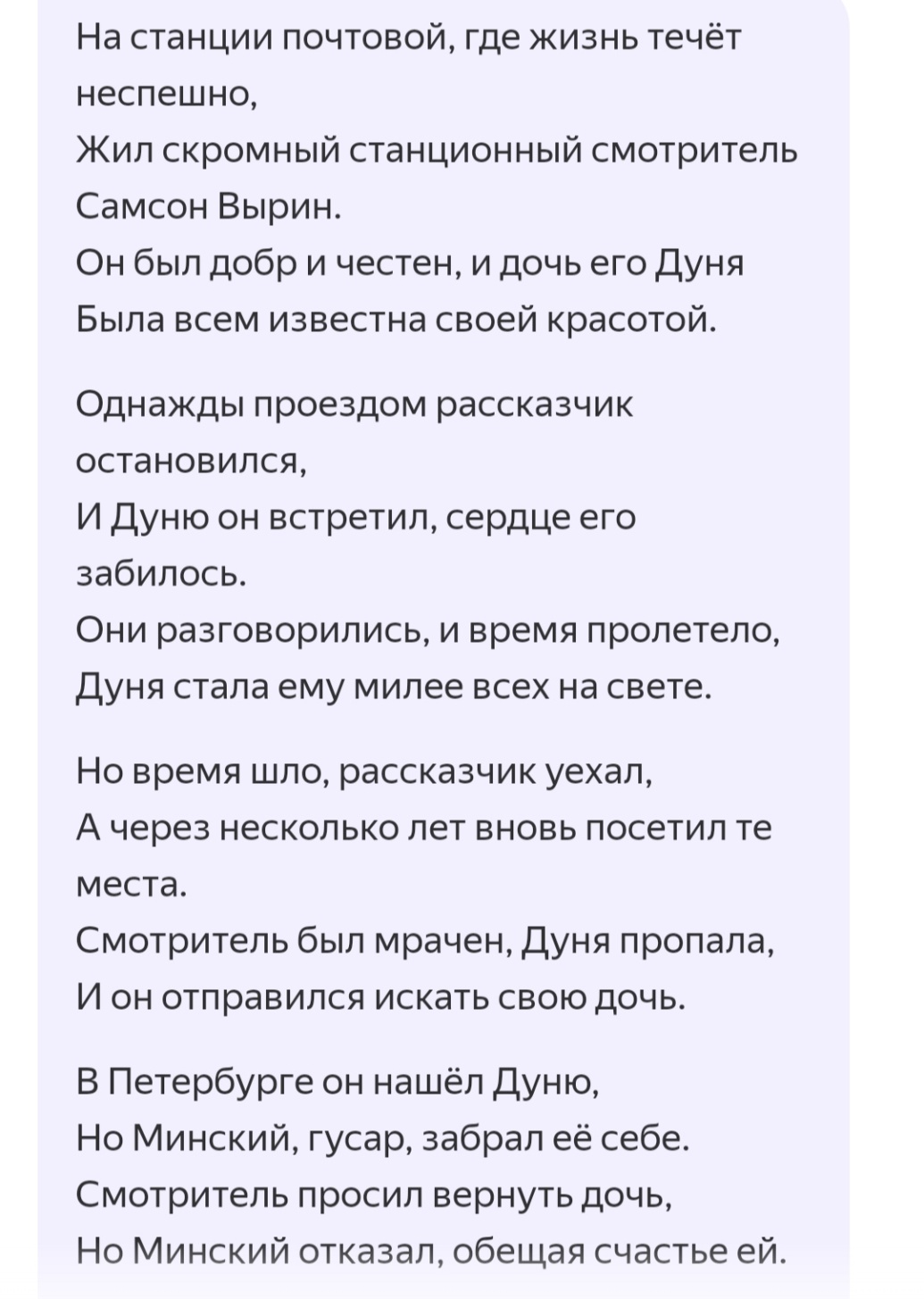 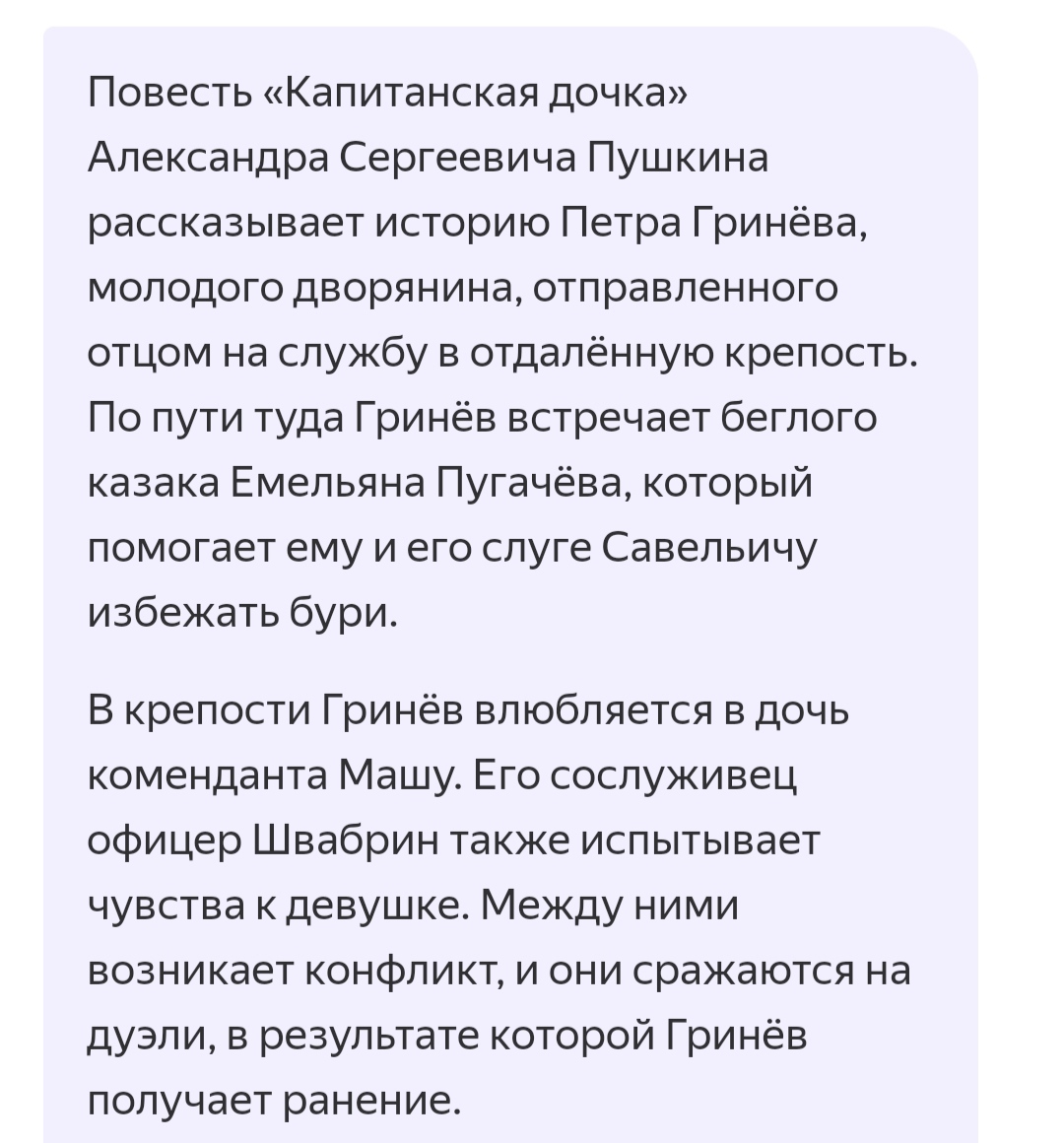 Заключение
Нейросети могут сыграть большую роль в современном образовании. Они помогут сделать процесс обучения более интересным и увлекательным. Дети и подростки с радостью будут приходить на уроки и с особой внимательностью изучать новый материал. Нейросети могут расширить ваш собственный кругозор и скучные вечера превратить в увлекательное познание чего-то нового.